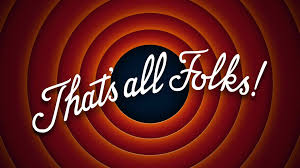 The End
The Bible and The End
Introduction
The end  is sometimes used as – the goal, purpose 
The end justifies the means.
More often – the end = conclusion, final, as at the end of a movie.
We are quickly coming to the end of 2016.
1 Jesus is the end
Revelation 22:12-13 12 "And behold, I am coming quickly, and My reward is with Me, to give to every one according to his work. 13 I am the Alpha and the Omega, the Beginning and the End, the First and the Last."
1 Jesus is the end
Jesus is the end of the law of Moses
Jesus is the end of the prophets of God
Jesus is the end (last, final) offer of salvation
2 The end of life
Romans 5:12 Therefore, just as through one man sin entered the world, and death through sin, and thus death spread to all men, because all sinned
Our life will end. We are subject to death.
3 The end of the lost
2 Peter 2:20 For if, after they have escaped the pollutions of the world through the knowledge of the Lord and Savior Jesus Christ, they are again entangled in them and overcome, the latter end is worse for them than the beginning. 
1 Peter 4:17 For the time has come for judgment to begin at the house of God; and if it begins with us first, what will be the end of those who do not obey the gospel of God?
3 The end of the lost
Philippians 3:18-19 18 For many walk, of whom I have told you often, and now tell you even weeping, that they are the enemies of the cross of Christ: 19 whose end is destruction, whose god is their belly, and whose glory is in their shame--who set their mind on earthly things.
4 The end of faith and hope
1 Peter 1:9 receiving the end of your faith--the salvation of your souls.
Faith ends in sight
Revelation 1:7 Behold, He is coming with clouds, and every eye will see Him, even they who pierced Him. And all the tribes of the earth will mourn because of Him. Even so, Amen.
2 Corinthians 5:7 For we walk by faith, not by sight.
4 The end of faith and hope
Faith ends in sight
Hope ends in realization
Romans 8:24 For we were saved in this hope, but hope that is seen is not hope; for why does one still hope for what he sees?
1 Corinthians 13:13 And now abide faith, hope, love, these three; but the greatest of these is love.
5 The end of all things
1 Peter 4:7 But the end of all things is at hand; therefore be serious and watchful in your prayers. 
Hebrews 9:26 He then would have had to suffer often since the foundation of the world; but now, once at the end of the ages, He has appeared to put away sin by the sacrifice of Himself.
5 The end of all things
10 But the day of the Lord will come as a thief in the night, in which the heavens will pass away with a great noise, and the elements will melt with fervent heat; both the earth and the works that are in it will be burned up. 11 Therefore, since all these things will be dissolved, what manner of persons ought you to be in holy conduct and godliness, 12 looking for and hastening the coming of the day of God, because of which the heavens will be dissolved, being on fire, and the elements will melt with fervent heat?   2 Peter 3:10-12
6 The end of Christians is eternal life
Romans 6:22-23 22 But now having been set free from sin, and having become slaves of God, you have your fruit to holiness, and the end, everlasting life. 23 For the wages of sin is death, but the gift of God is eternal life in Christ Jesus our Lord.